November 2024
Doc.: IEEE 802.11-24/1780r0
Further Discussion on AMP PPDU Design
Date: 2024-11-11
Authors:
Slide 1
Yinan Qi (OPPO)
Doc.: IEEE 802.11-24/1780r0
September 2024
Abstract
In this contribution, we further discuss the DL and UL PPDU design for AMP covering synchronization, SIG field, data rate, format, etc.
Slide 2
Yinan Qi (OPPO)
September 2024
Doc.: IEEE 802.11-24/1780r0
Recap of the Agreements [1]
Motion #8 for DL PPDU
IEEE 802.11bp will specify, in 2.4 GHz, an AMP Downlink PPDU containing at least an 802.11 preamble field, an AMP-Sync field and an AMP-Data field. Inclusion of an AMP-SIG field is TBD.
The details of the 802.11 preamble field are TBD.
Additionally, for transmission to backscatter STAs there will be one or more Excitation fields
Additionally, for transmission to backscatter STAs there may be more than one AMP-Data field
Additionally, AMP-Sync and AMP-SIG field may precede each AMP-Data field
Name of this Downlink PPDU is TBD.
Motion #9 for DL modulation
The AMP Downlink PPDU AMP-Sync field and the AMP-Data field will use On-Off Keying (OOK) modulation.
Motion #10 for DL coding
The AMP Downlink PPDU AMP-Data field will use Manchester encoding for non-backscatter operation.
For the Backscatter case, the AMP-Data field encoding scheme is TBD
Motion #11 for UL PPDU
IEEE 802.11bp shall specify, in 2.4 GHz, an AMP uplink PPDU for AMP STA supporting active transmission that contains an AMP-Sync field and AMP-Data field. Inclusion of an AMP-SIG field in the AMP uplink PPDU is TBD.
The bandwidth of the AMP uplink PPDU is less than 20 MHz
Slide 3
Yinan Qi (OPPO)
September 2024
Doc.: IEEE 802.11-24/1780r0
Synchronization
Asymmetric Sync sequences
Different sync sequences for DL/UL for indication
No need for rate indication in SIG field
AMP devices will not process UL PPDU to save energy
Sync length
DL: 32 as baseline for 250kbps and 16 for 1Mbps
UL: 32 as baseline for 250kbps and 16 for 1, 2 and 4Mbps
Example sync sequences and correlation properties can be found in companion contribution[2]
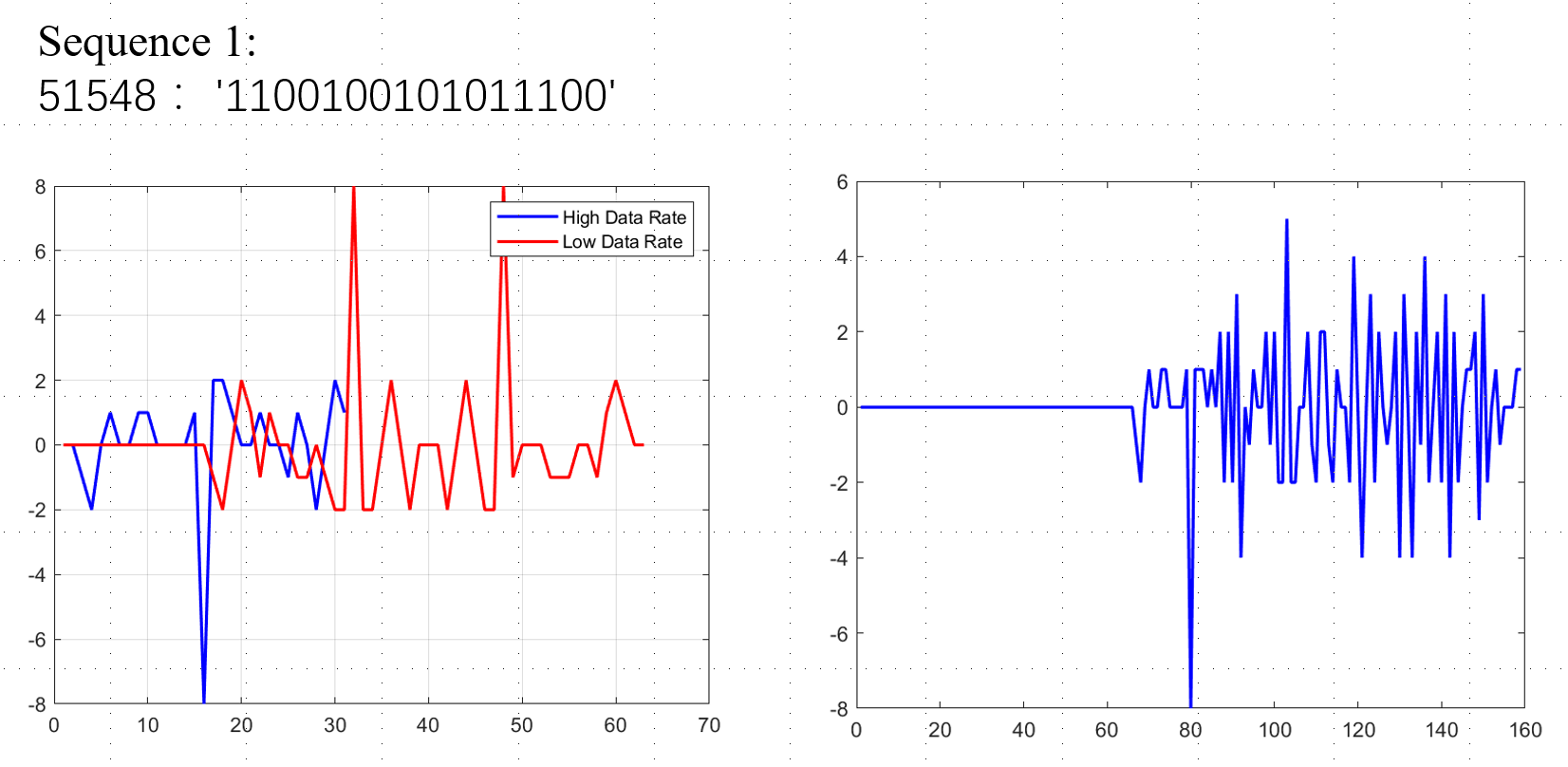 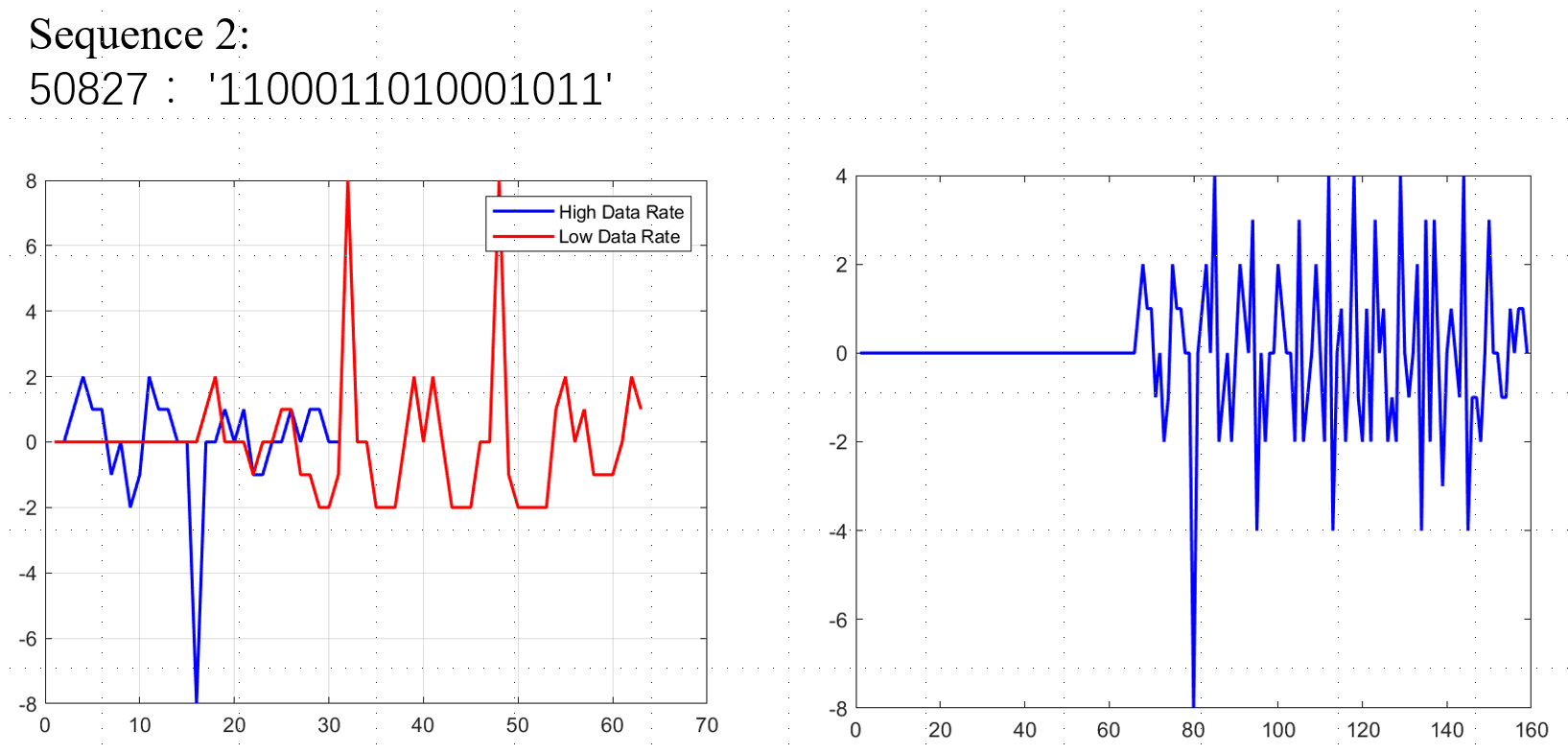 Slide 4
Yinan Qi (OPPO)
September 2024
Doc.: IEEE 802.11-24/1780r0
Payload Size
Typical payload size for AMP [3]
Inventory: 128 bits
Sensor: 96 bits
Others, e.g., positioning: 256 bits
Assuming 50% signalling overhead, up to 64 bytes seems to be a reasonable size
Flexible size: 6 bits to indicate actual size
Pre-define fixed sizes
AMP payload size tends to be discrete values
E.g., 8, 16, 32 and 64 bytes with only 2 bits length indication
Padding for the payload without matching to the pre-defined sizes
Slide 5
Yinan Qi (OPPO)
Q-BPSK
Q-BPSK
BPSK-Mark2
Other
Other
AMP
L-STF
L-STF
L-STF
L-LTF
L-LTF
L-LTF
L-SIG
L-SIG
L-SIG
Q-BPSK
BPSK
Q-BPSK-Mark1
September 2024
Doc.: IEEE 802.11-24/1780r0
DATA
STF
LTF
SIG
DL PPDU Design: Preamble
BPSK-Mark2
DATA
L-STF
L-LTF
L-SIG
BPSK-Mark1
Legacy preamble design
20MHz OFDM
11ba: 11a preamble with two BPSK mark symbols for spoofing legacy devices
New design: 11a preamble with one Q-BPSK mark symbol and one BPSK mark symbol
Differentiate from 11a and 11ba (2 BPSK symbols), 11n (2 Q-BPSKsymbols) and 11ac (1 BPSK symbol and 1 Q-BPSK symbol) SP
11a
11ba
11n
11ac
11bp
Slide 6
Yinan Qi (OPPO)
September 2024
Doc.: IEEE 802.11-24/1780r0
DL PPDU Design: BW and Waveform
AMP part BW
~ 4MHz as baseline BW
Reserve sufficient guard band on both sides to ease simple receiver implementation
Transmission power, subject to regulation, e.g., PSD requirement, max PSD is 10dB/MHz in some country
Balance between energy consumption and transmission power 
Waveform
SIG and data: MC/SC-OOK, see analysis in companion contribution [4]
Excitation: OFDM/DSSS for backscattering
Slide 7
Yinan Qi (OPPO)
September 2024
Doc.: IEEE 802.11-24/1780r0
DL PPDU Design: SIG
SIG
Rate 1 bits: 250kbps and 1Mbps
Length 6 bits for flexible length or 2 bits for pre-defined length with up to 64 bytes
Backscatter indication 1 bit
Indication of whether this PPDU is to trigger active device or backscattering device
CRC
Parity check (1 bit)
UL configuration n bits
Configure the following UL transmission in followed excitation field
Total: 9+n or 5+n bits
Slide 8
Yinan Qi (OPPO)
September 2024
Doc.: IEEE 802.11-24/1780r0
DL PPDU Design: PPDU Format
Combination of components including preamble, sync, data, excitation and SIG if agreed.
Possible PPDU formats
Format 1 and 2: only for AMP device with energy storage
DL Rx
Preamble
Format 1a
SYNC
Data
Preamble
DL Rx
Format 1b
SYNC
SIG
Data
DL Rx + WPT/backscattering for UL
Preamble
Format 2
SYNC
SIG
Data
Excitation
Yinan Qi (OPPO)
Slide 9
September 2024
Doc.: IEEE 802.11-24/1780r0
DL PPDU Design: PPDU Format
Possible PPDU formats
Format 3 to 5: can be used for AMP device without energy storage
WPT + DL Rx
Preamble
Format 3
Excitation
SYNC
SIG
Data
WPT + DL Rx + backscattering for UL Data
Preamble
Excitation
SYNC
SIG
Excitation
Data
Format 4
WPT + DL + charging/backscattering for UL and WPT + DL + charging/backscattering for UL…
Preamble
Format 5
SYNC
Data
SYNC
Data
Excitation
Excitation
Excitation
SIG
SIG
Yinan Qi (OPPO)
Slide 10
September 2024
Doc.: IEEE 802.11-24/1780r0
DL PPDU Design: Additional DL PPDU Format
New DL/UL format needs to be supported 
Can be interpreted as UL PPDU from perspectives of other nodes in the same network receiving this PPDU
Assistant node/energizer can send preamble on behalf of the AMP device and then the excitation part to AMP device for backscattering
AMP device can be assumed with energy storage so the excitation part is purely for backscattering
Sync may be needed for AMP devices to know when the backscattering begins
AP has full control of the energizer to avoid misuse of excitation field
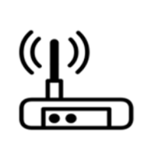 Control
AP
Preamble
SYNC
Excitation
Slide 11
Yinan Qi (OPPO)
[Speaker Notes: Preamble + Sync + excitation]
September 2024
Doc.: IEEE 802.11-24/1780r0
UL PPDU Design
Sync
The sync sequence length can be 16 bits
SIG is not needed
Configured by the AP, e.g., polling frame for active Tx, DL SIG for backscattering
BW
Depending on  data rate, e.g., 4MHz for 2MHz bps 
Data
Rate: 250k, 1M, 2M, 4M
Coding: Manchester coding.  Further consider convolutional coding to provide extra coding gain with negligible complexity for coding
Waveform
Baseline waveform: OOK
Optional: MSK for active Tx
Slide 12
Yinan Qi (OPPO)
September 2024
Doc.: IEEE 802.11-24/1780r0
UL PPDU Design: UL PPDU Format
Active Tx

Backscattering
The excitation part should be further defined including at least sync and data for AP reception, i.e., UL.
UL PPDU for backscattering should be defined as follows:
IEEE 802.11bp shall specify, in 2.4 GHz, an AMP UL PPDU for AMP STA supporting backscattering transmission that contains an AMP-UL-Sync field and AMP-UL-Data field. 
Note: This UL PPDU is backscattered by AMP device in one excitation field which is contained in a DL PPDU
SYNC
Data
UL Sync+ UL Data
WPT + DL Rx + backscattering UL for Data
Preamble
Excitation
SYNC
SIG
Excitation
Data
Slide 13
Yinan Qi (OPPO)
September 2024
Doc.: IEEE 802.11-24/1780r0
Summary
The following issues are discussed and analysed in this contribution
Synchronization sequence design for both DL and UL
Payload size and PPDU length
DL PPDU design including preamble, SIG, BW and format, a new PPDU format is proposed
UL PPDU design including synchronization, SIG, BW and format.
September 2024
Doc.: IEEE 802.11-24/1780r0
Reference
[1] “IEEE 802.11 TGbp Motion Dock,” IEEE 802.11-24/1322r4, Sept. 2024
[2] “Sync field for AMP PPDU,” IEEE 802.11-24/1803r0, Nov. 2024
[3] “AMP Device Channel Occupancy Analysis,” IEEE 802.11-23/1354r0, Aug. 2023
[4] “Date rates for AMP IoT,” IEEE 802.11-24/1801r0, Nov. 2024
Slide 15
Yinan Qi (OPPO)
September 2024
Doc.: IEEE 802.11-24/1780r0
SP 1
An AMP Downlink PPDU shall contain one Q-BPSK mark symbol and one BPSK mark symbol immediately following 802.11a preamble.
Slide 16
Yinan Qi (OPPO)
September 2024
Doc.: IEEE 802.11-24/1780r0
SP 2
An AMP Downlink PPDU shall contain an AMP-SIG field containing at least following information:
Rate indication bit
Length indication
Flexible or pre-defined length TBD
Backscatter indication bit
Parity check bit
UL configuration
Details TBD
Slide 17
Yinan Qi (OPPO)
September 2024
Doc.: IEEE 802.11-24/1780r0
SP 3
IEEE 802.11bp will specify additionally, in 2.4 GHz, an AMP Downlink PPDU containing at least an 802.11 preamble field and an Excitation field.
AMP-Sync field is TBD
Slide 18
Yinan Qi (OPPO)
September 2024
Doc.: IEEE 802.11-24/1780r0
SP 4
IEEE 802.11bp shall specify, in 2.4 GHz, an AMP UL PPDU for AMP STA supporting backscattering transmission that contains an AMP-UL-Sync field and AMP-UL-Data field. 

Note: This UL PPDU is backscattered by AMP device in one excitation field which can be contained in a DL PPDU.
Slide 19
Yinan Qi (OPPO)